Chongqing University of Technology
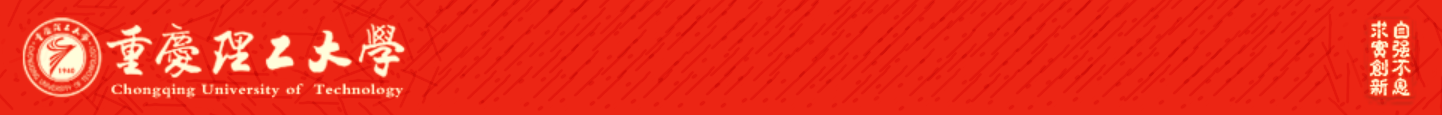 ATAI
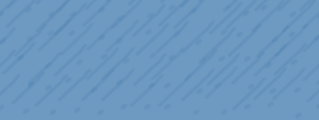 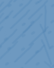 Advanced Technique of Artificial  Intelligence
Chongqing University of Technology
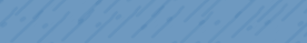 Text Level Graph Networks for Text Classification
Huang L, Ma D, Li S, et al(EMNLP-2019)
Reported by Ling Zhu
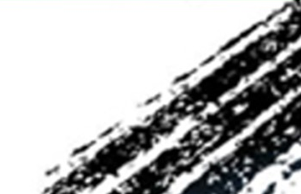 1
Chongqing University of Technology
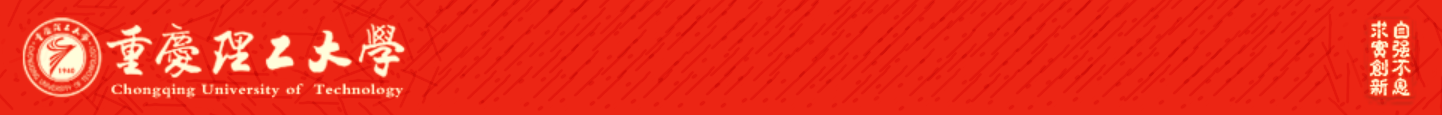 ATAI
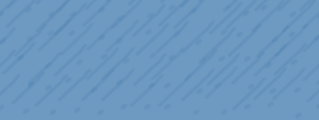 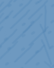 Advanced Technique of Artificial  Intelligence
Chongqing University of Technology
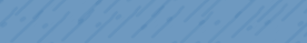 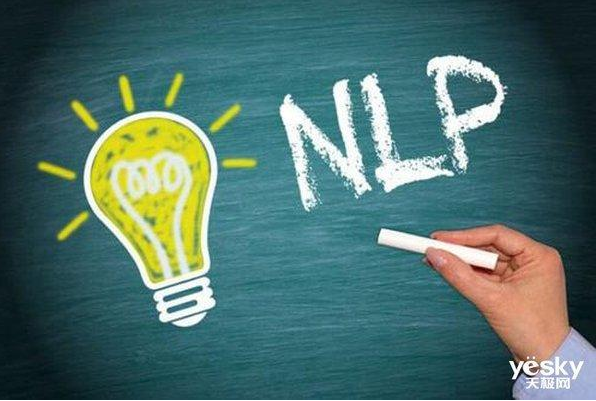 1. Motivation
2. Method
3. Experiments
4. Conclusion
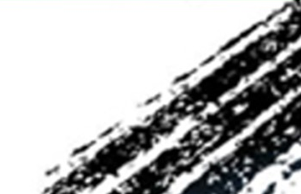 2
Motivation
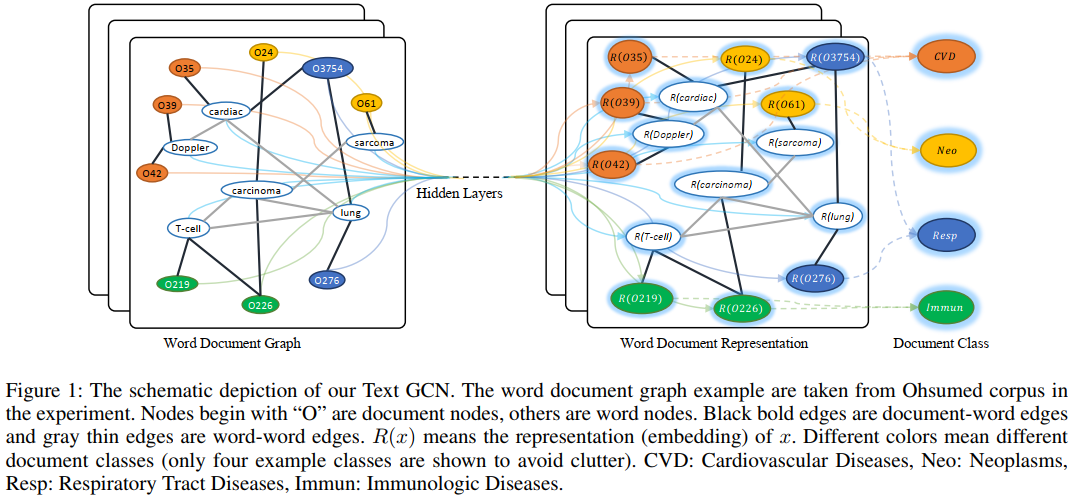 Motivation
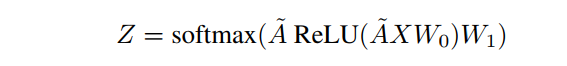 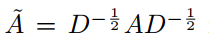 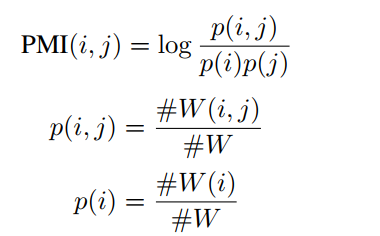 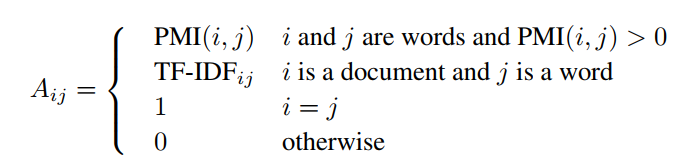 Motivation
Text GCN disadvantage


  1. build graph consume large memory and its weight is
     fixed,limits the expression ability of edges   2. cannot conduct the online test
Approach
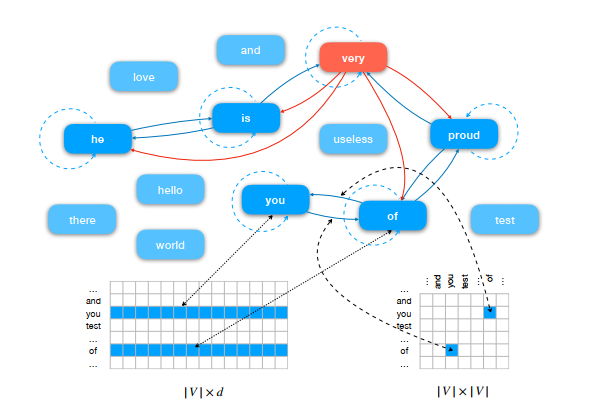 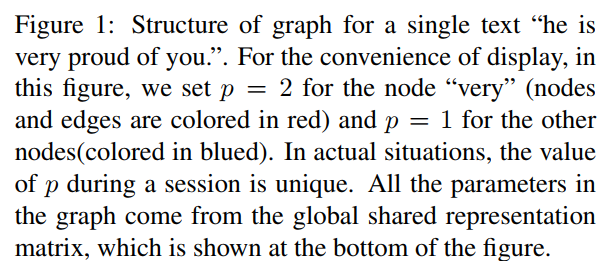 Approach
Build graph
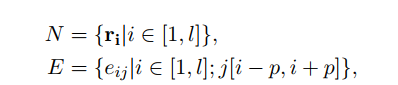 Message Passing Mechanism
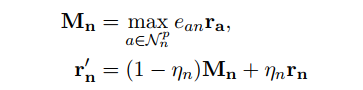 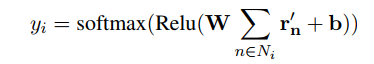 Experiments
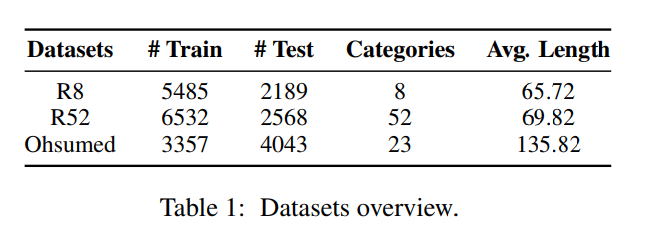 Experiments
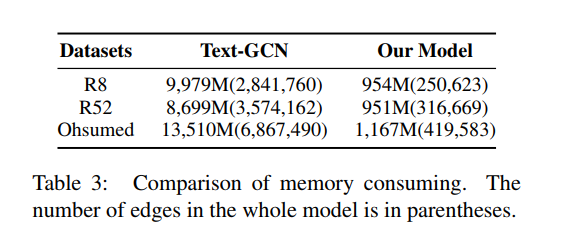 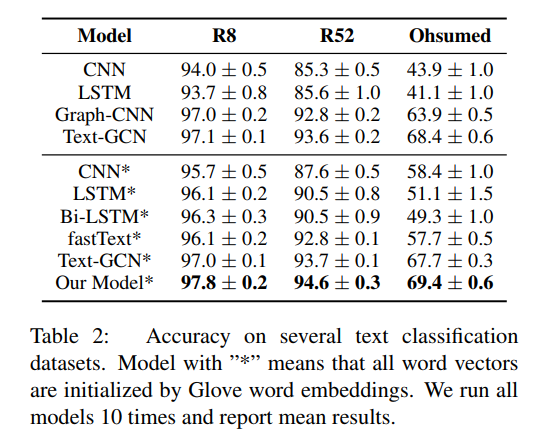 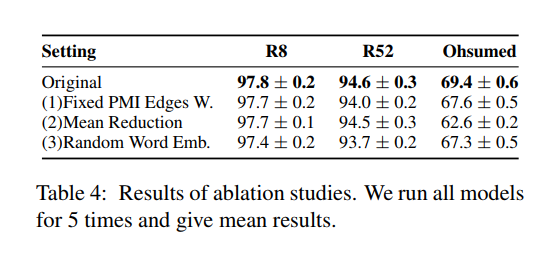 Conclusion
1.proposed a new graph based text classification model, which uses text level graphs instead of a single graph for the whole corpus
2.Experimental results show that our model achievesstate-of-the-art performance and has a significantadvantage in memory consumption.
Thanks